技專校院考招連動
壹、技專校院多元入學簡介
依高級中等學校學生群科/學程別選擇四技二專升學管道
招生管道不變
備註:1.紅色粗框之招生管道為備審資料參採學生學習歷程檔案；其餘招生管道無須參採學生學習歷程檔案。
         2.＊青年教育與就業儲蓄帳戶方案學生亦可參加。
         3.同等學力除繁星計畫，其他均可報名。
[Speaker Notes: 技專升學有許多不同的招生管道，適合不同條件學生申請，
一、「不需要統測成績」的升學管道包含：
在學成績優良：在學成績排名在各科(組)、學程前30%以內，可依在校成績排名，由學校推薦參加「科技繁星計畫甄選入學」 。
技藝技能優良：實作能力優良的學生，可以參加技藝技能競賽或取得勞動部的乙級以上技術士證，即可透過「技優甄審/保送」管道升學；具特殊經歷實驗教育或青年儲蓄方案的學生，可透過「特殊選才」入學。

二、「需要統測成績」的升學管道包含：參加統測後，可用統測成績參加「甄選入學(需備審資料)」或「聯合登記分發」進入技專校院就學。

三、一般高中生可以「學測」成績參加「四技二專申請入學」管道進入技專校院就讀。]
貳、111學年度技專校院考招連動
         一、整體規劃概念與重點
優化技專校院選才機制、強化人才培育連貫性
重點4
重點3
重點2
技能領域比序納入
科技繁星
重點1
學習歷程
參採學生
備審資料
導向題型
統測素養
範圍調整
科目命題統測專業
108學年度實施新課綱
著重學生技能養成、提升學生務實致用能力、重視學生學習歷程
貳、111學年度技專校院考招連動
         二、統測專業科目命題範圍調整
統測考試科目為共同科目國文、英文、數學ABC及專業科目（一）、專業科目（二）。
各群(類)專業科目命題範圍原則：以現行命題範圍為基礎、 屬部定專業科目、屬部定實習科目、屬技專入學先備知識。
※統測群類別命題範圍（舉例）
※技高15群與統測20群類對照
詳細20群類命題範圍請見網站：https://www.techadmi.edu.tw/111entrance/
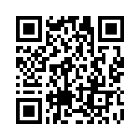 貳、111學年度技專校院考招連動
         三、統測素養導向題型-結合生活與職場情境
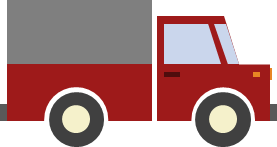 英語文:
整合所學且應用於生活的能力，以閱讀能力為核心
數學ABC:
著重單元觀念統整、增加圖形等方式，將重要概念或原理與生活經驗結合
評量實務操作及運用能力
國語文:
著重產業或職場背景，評量閱讀及延伸思考能力
評量統整及探究思考能力
對應核心素養導向之試題研發； 110年於統測中心網頁公告考試大綱
[Speaker Notes: 第一層：四技二專統一入學測驗
第二層：分共同科目及專業科目
第三層：考試科目共五科為國文、英文、數學ACB及專業科目（一）、專業科目（二），其中專業科目考試內容包含專業科目及實習科目，依群（類）別屬性不同而分別有不同的考試科目。

第四層：考試內容及命題重點

考科科目名稱與教學科目名稱不同]
貳、111學年度技專校院考招連動
        四、備審資料參採學生學習歷程(1/4)
各項招生管道中，甄選入學、技優甄審及四技申請入學備審資料參採學習歷程(招生名額約占50%)；其餘招生管道，聯合登記分發、四技繁星計畫、特殊選才、技優保送等，無須使用學習歷程(招生名額約占50%)。
備審資料參採學習歷程
無須參採學習歷程
甄選入學
技優甄審
四技申請入學
聯合登記分發
四技繁星計畫
特殊選才
技優保送
招生名額占整體50%
招生名額占整體50%
貳、111學年度技專校院考招連動
        四、備審資料參採學生學習歷程(2/4)
備審資料參採學生學習歷程的「課程學習成果」及「多元表現」件數上限如下表；備審資料可上傳不同內容給不同報考校系，惟仍需遵守件數上限規定。
學習歷程
項目
入學管道
貳、111學年度技專校院考招連動
         四、備審資料參採學生學習歷程(3/4)
111學年度甄選入學成績採計方式：備審資料參採學生學習歷程占總成績比率不低於40%；統測成績加權占總成績比率至多40%(且不得為0)。
學習歷程中央資料庫上傳之檔案大小：文件檔為2MB，影音檔大小為5MB。
學生除可從學習歷程中央資料庫勾選檔案上傳外，聯合會也保留上傳PDF檔案的管道供學生運用。
技專校院招生策略委員會（招策會）三階段公布技專校院各科系各甄選入學參採學習歷程內容及期程：
選才內涵草案
選才內涵公告
完整公告
108年
8月
108年
11月
109年
4月
完整公告參採學習歷程項目範圍(含備註說明)
公告學習歷程審查涵蓋範圍(草案)
公告學習歷程審查重點涵蓋範圍(定案)
貳、111學年度技專校院考招連動
         四、備審資料參採學生學習歷程(4/4)
學生準備備審資料參採學習歷程檔案的優點
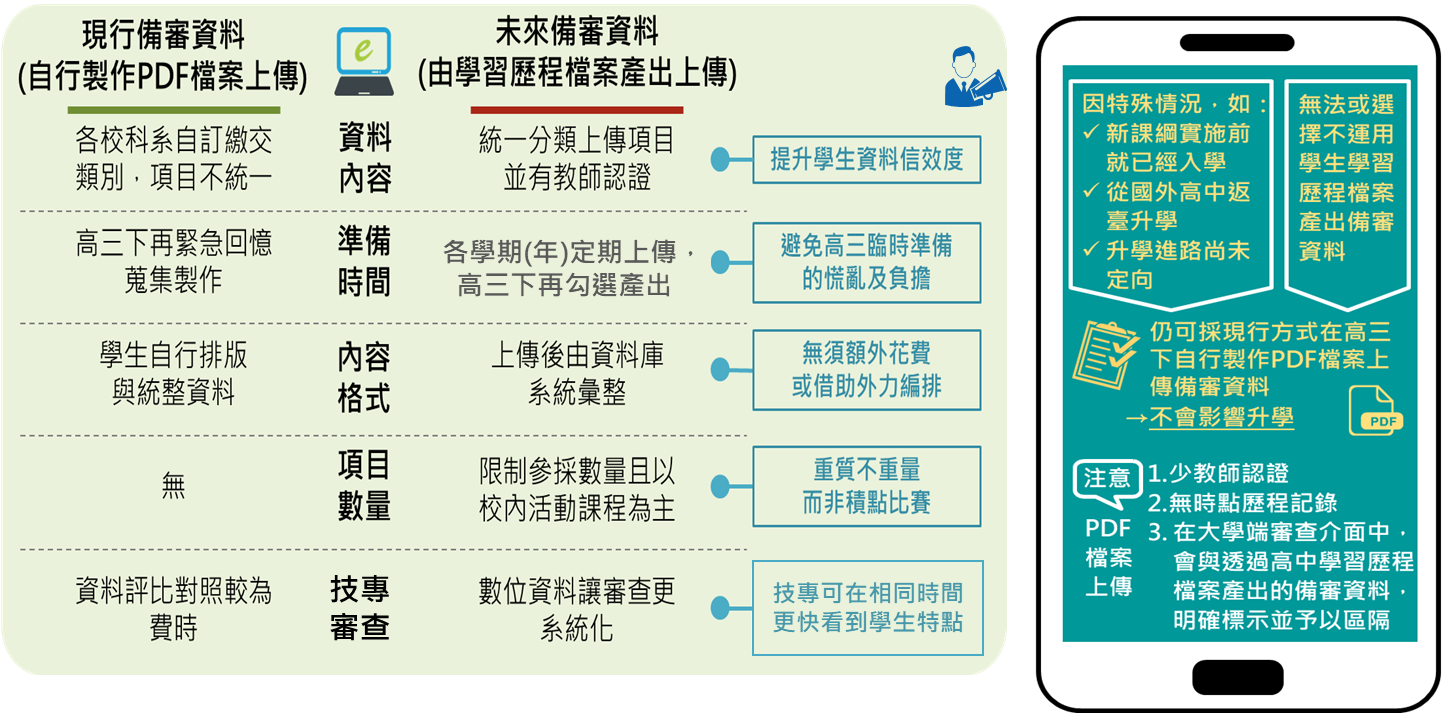 [Speaker Notes: 學習歷程資料都已數位化，可供審查系統做相關排序，但請勿強調「跨校的排序」]
貳、111學年度技專校院考招連動
        五、科技繁星比序納入技能領域
111學年度起科技繁星增列技能領域為第3比序
呼應108學年度技術型高中新課綱增進學生實習操作能力，調增部定實習科目學分數形成「技能領域」，依群科特色提供學生不同專業訓練，強化基礎實務技能教學，將技能領域納入科技繁星比序項目。
自111學年度實施，適用108學年度高一新生。
新增
新增
[Speaker Notes: 依「成績範疇由大而小」的原則比序。]
參、技專校院考招資訊查詢
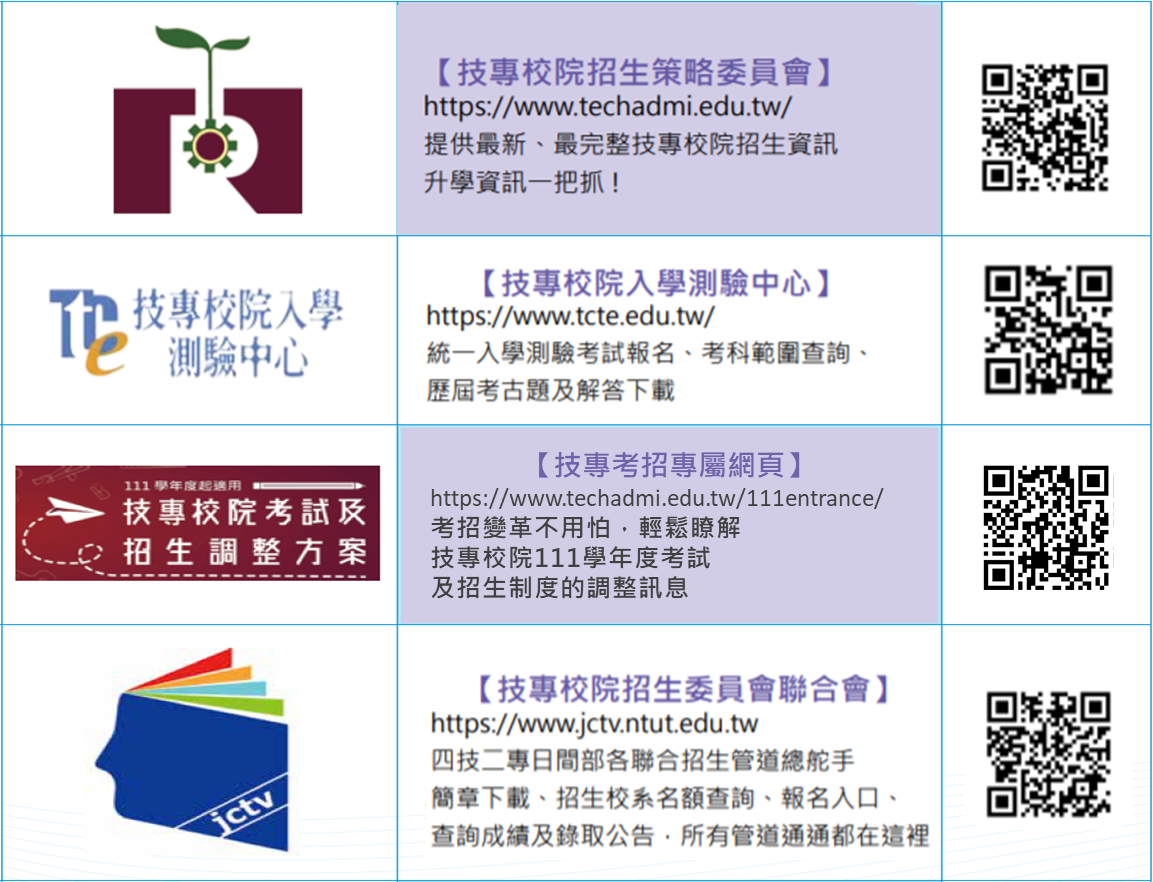